В группе «Малинки» в октябре прошёл конкурс чтецов «Золотая осень». Конкурс был проведен по инициативе родителей. Родители самостоятельно подобрали стихи и разучили с детьми, подготовили грамоты, призы. Дети очень старались. Воспитатели подготовили игры и развлечения. Все остались очень довольны. Надеемся, что в следующий раз в конкурсах будут участвовать все дети.
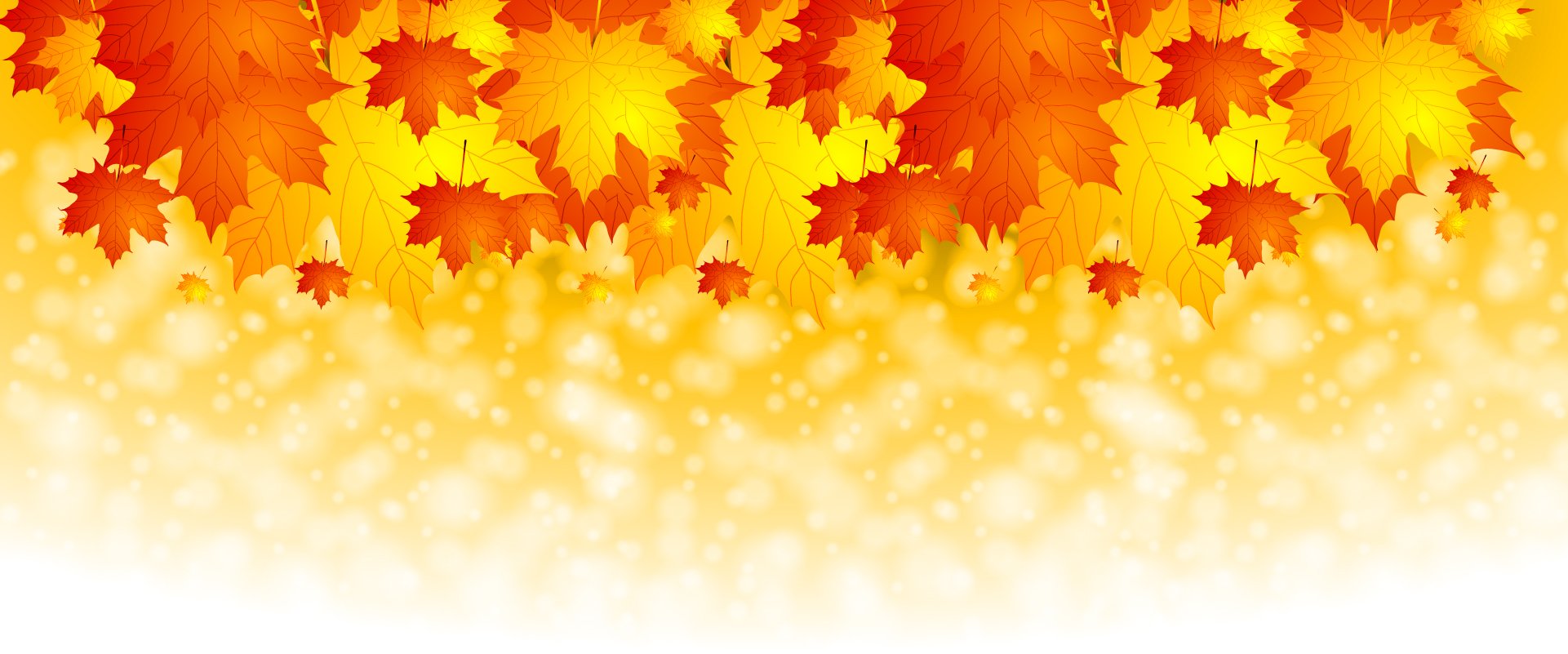 Читали стихи
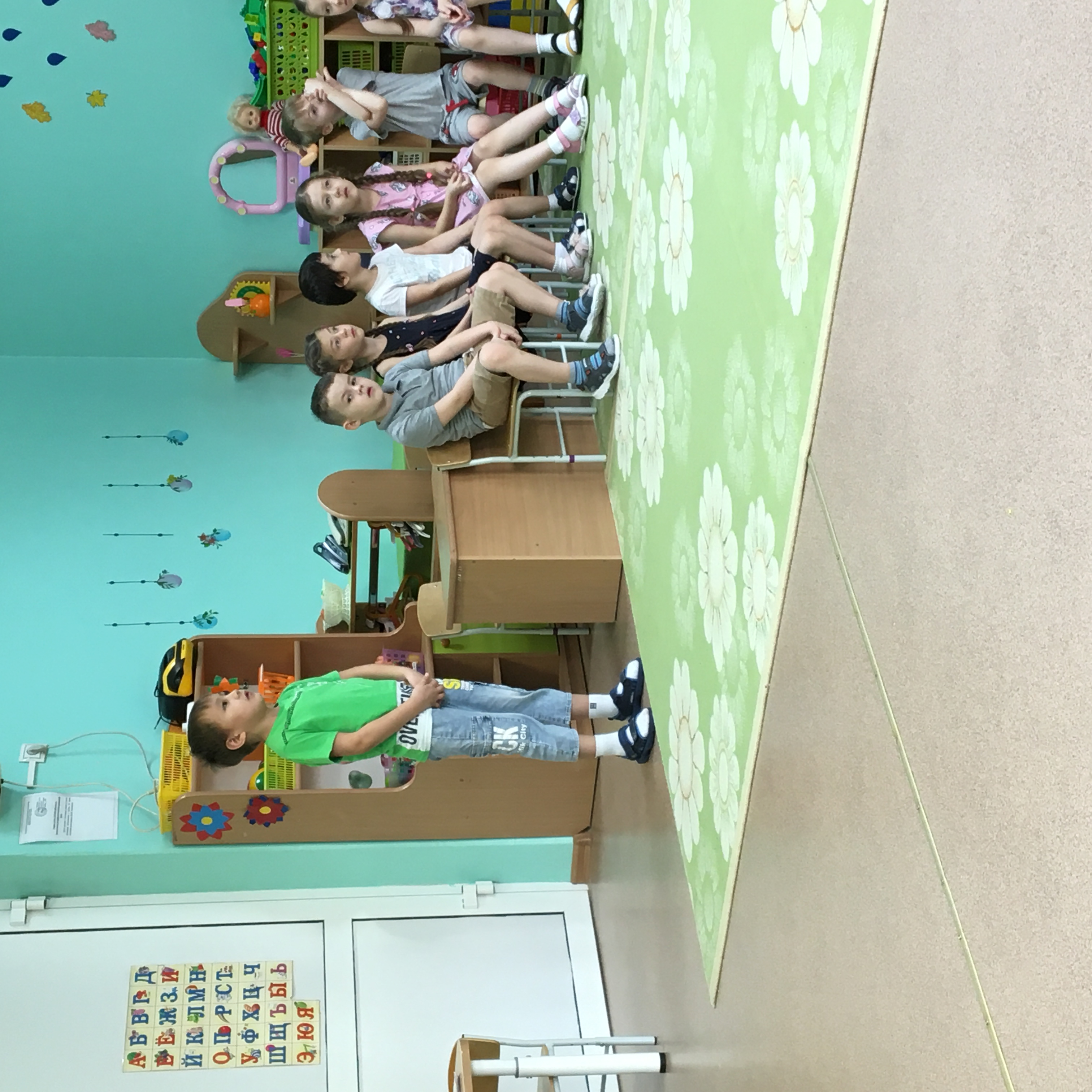 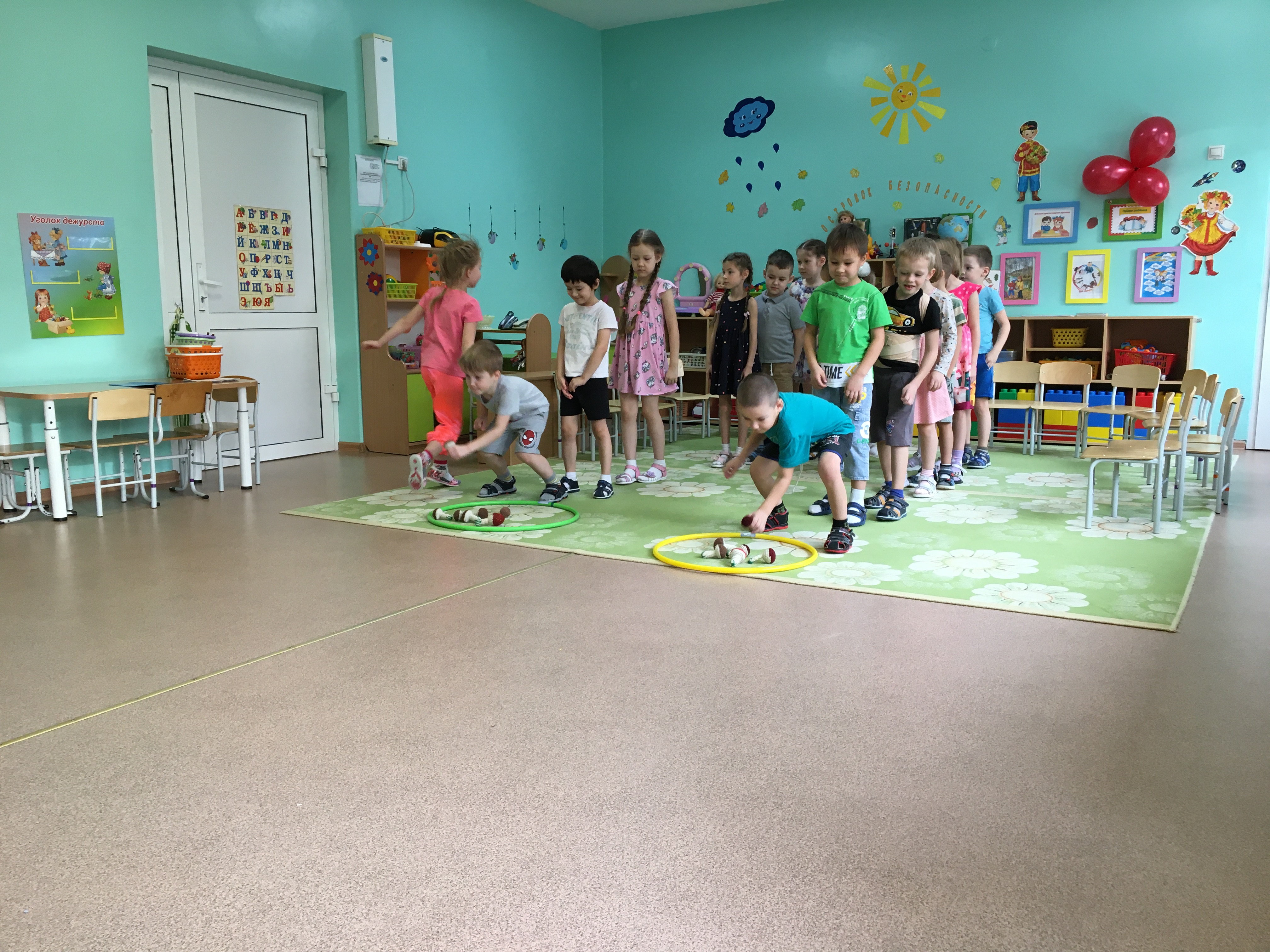 Собирали грибы
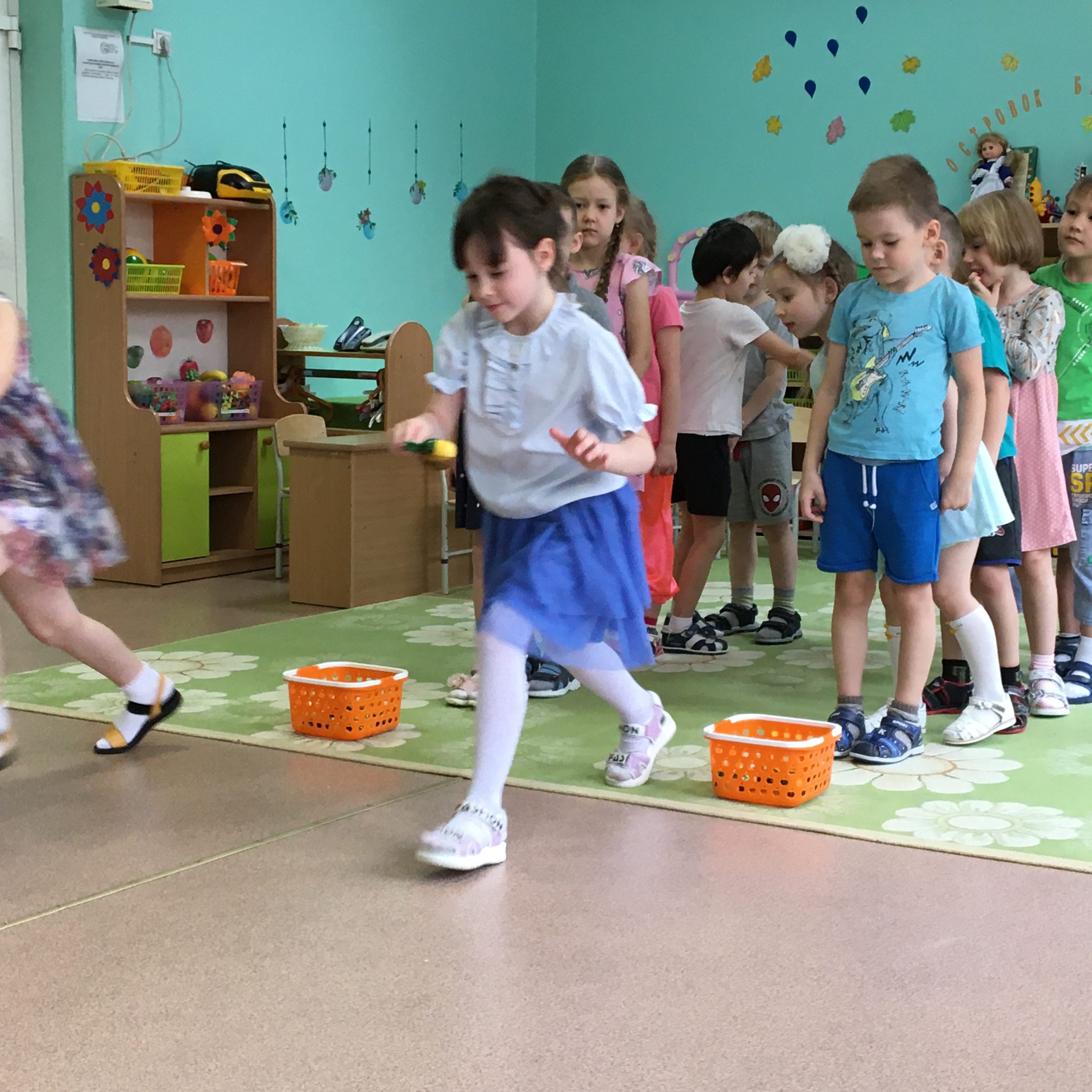 Переносили в ложках орехи
Разминались
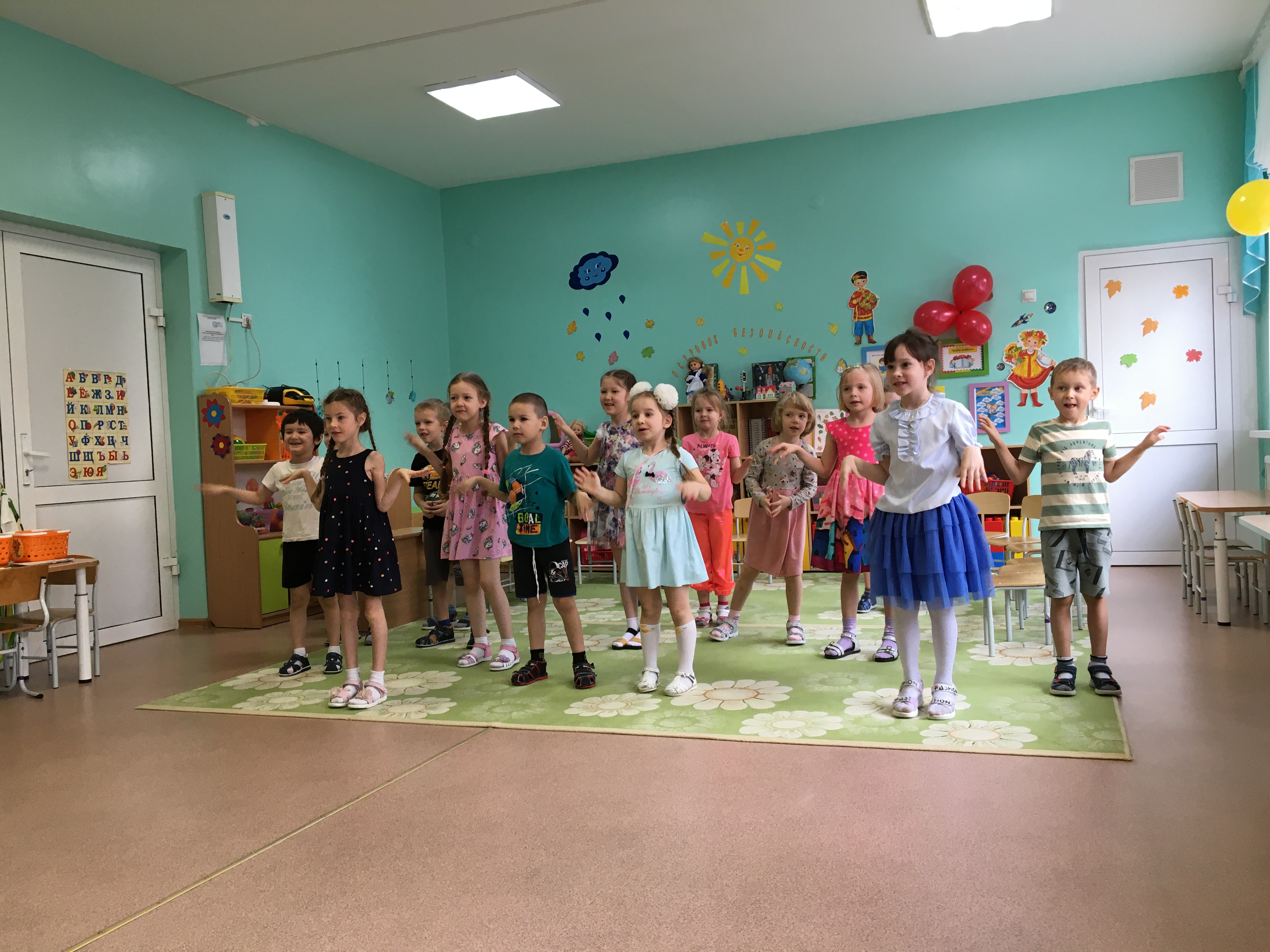 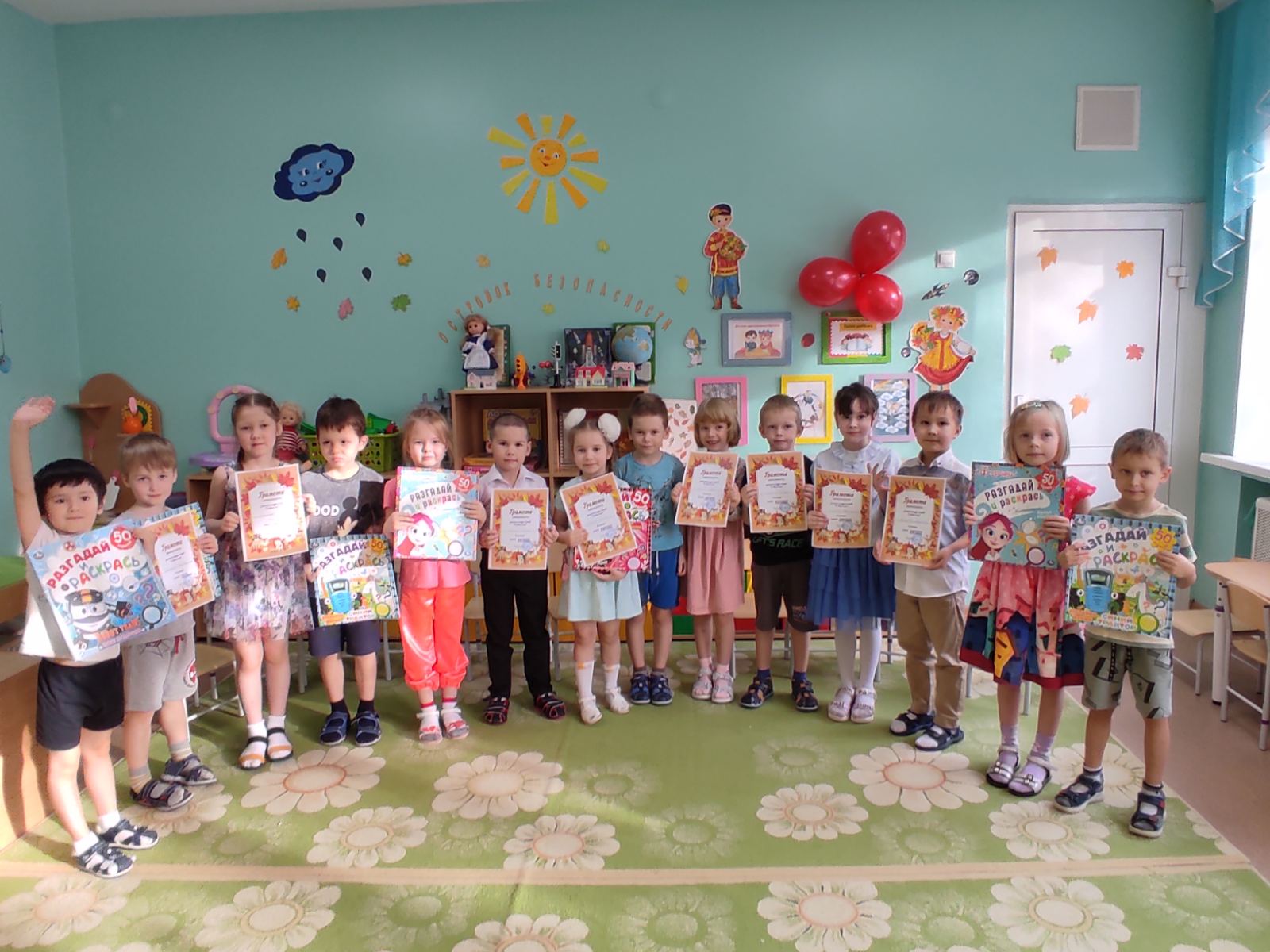 Награждение